路加福音 14:25-33         18:29-30
路加福音 14:25
一大陣人及耶穌做陣行路，耶穌越過來給 講，
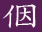 路加福音 14:26
「隨我的人若疼家己的父母、某子、兄弟、姊妹，甚至家己的性命贏過疼我， 當做我的門徒。
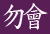 路加福音 14:27
無夯(gia)家己的十字架來隨我的 當做我的門徒。
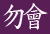 路加福音 14:28
恁中間有人想欲起一個塔，豈無代先坐落來估計看有夠錢通完成工程抑無？
路加福音 14:29
若無按呢做，伊拍地基了後煞 當完成工程，所有看著的人會給伊恥笑，
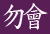 路加福音 14:30
講：『此個人有開始起，煞 當完成！』
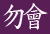 路加福音 14:31
抑是，有一個國王欲去及別個國王交戰，伊豈 先坐落來，想看伊會當用一萬的兵抵抗有兩萬的兵的國王抑 ？
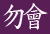 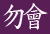 路加福音 14:32
若知影 ，伊會趁彼個國王猶佇遠遠的時，差使者去及伊講和。
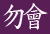 路加福音 14:33
仝款，恁中間無論什麼人，若無放拺家己所有的一切， 當做我的門徒。」
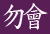 路加福音 18:29
耶穌給 講：「我實在給恁講，人若為著上帝國放拺厝宅、某、兄弟、父母抑是子兒，
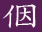 路加福音 18:30
佇今世一定會得著閣較多，佇來世得著永遠的活命。」